Einheiten umwandeln
Teilbarkeitsregeln
Zahlenstrahl
Bruchrechnung
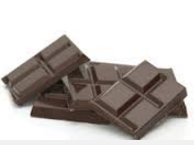 Brüche im Alltag
Zähler / Nenner
Schreibweise eines Bruches
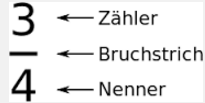 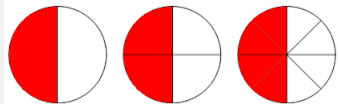 Brüche vergleichen / ordnen
Bruchwert
Brüche erweitern und kürzen
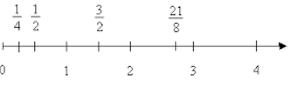 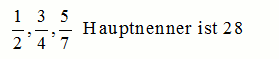 Hauptnenner
Gleichnamig machen
Anwendungsaufgaben zur Bruchrechnung
Brüche addieren und subtrahieren
Dezimalzahlen
Brüche multiplizieren
Brüche dividieren
Schriftl. Division
Bruchrechnung
Zahlenstrahl
Dezimalzahlen - Dezimalbrüche
Dezimalzahlen im Alltag
Zehntel, Hundertstel…
Ich wiege 0,15 t
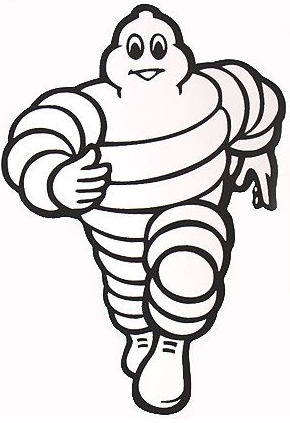 Bruchwert
Erweiterung des Stellenwertsystems
Brüche in Dezimalzahlen umwandeln
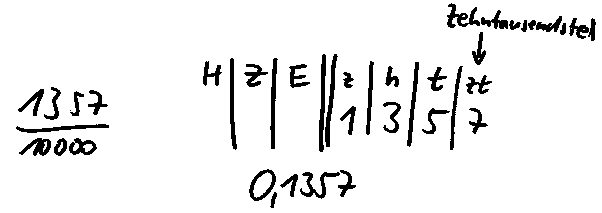 Keine RESTE mehr
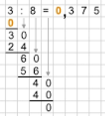 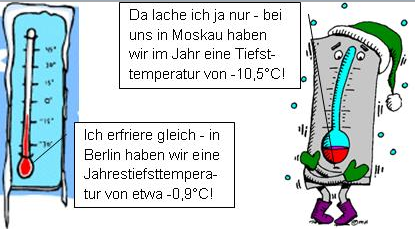 Dezimalzahlen ordnen
Dezimalzahlen und Brüche vergleichen
Gesamte weitere Mathematik
Flächen
Koordinatensystem
Werkzeuge
Symmetrie
Symmetrie  im Alltag
Symmetriepunkt
Symmetrieachse
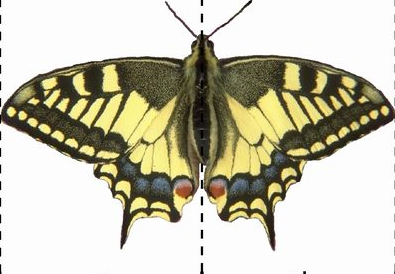 Punktsymmetrie
Achsensymmetrie
Abstrahieren und Symmetrien erkennen
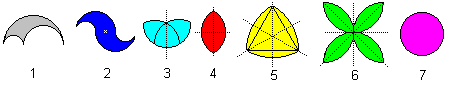 Geometrie
Funktionen
Analysis SII
Zahlenstrahl
Werkzeuge
Koordinaten
Koordinaten im Alltag
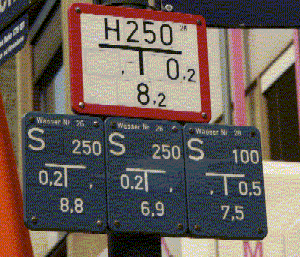 Größe
Zeichnen
X-Achse,y-Achse
Beschriftung
Koordinaten ablesen
Koordinatensystem
Erst laufen, dann springen
Koordinaten einzeichnen
P(x/y)
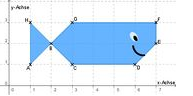 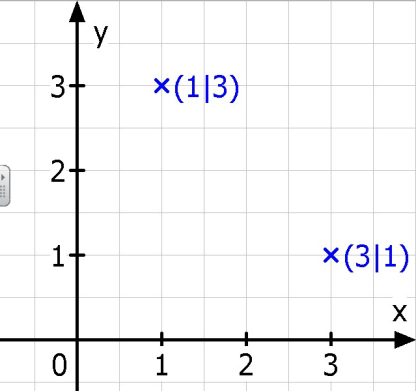 Koordinaten mit GeoGebra
Figuren im Koordinatensystem
Geometrie
Funktionen
Lineare Algebra SII
Einheiten umwandeln
Werkzeuge
Flächen / Umfang
Körper
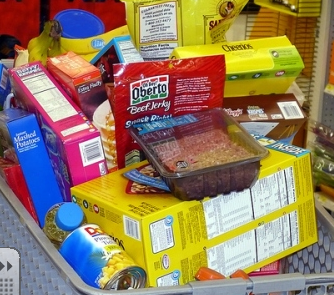 Körper im Alltag
z.B. Verpackungen
Ecken, Kanten, Flächen
Körperberechnungen
Würfel, Quader, Zylinder, Kegel
Eigenschaften von Körpern
Oberfläche von Quadern u. Würfeln
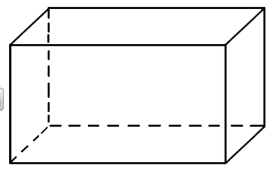 Kubik
Schrägbilder zeichnen
Volumen von Quader und Würfel
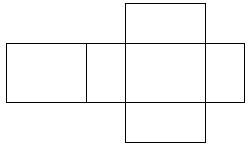 Netze zeichnen
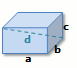 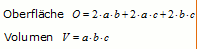 Körper (Pyramide, Kegel)
Zusammengesetzte Körper
Analytische Geometrie SII
Daten (abs Häufigkeit)
Dezimalzahlen
Brüche
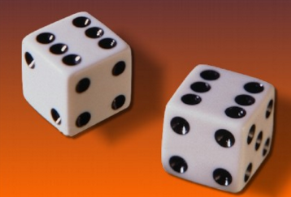 Zufall ?
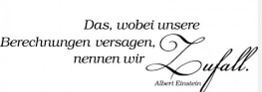 Zufall im Alltag /
Zufall in der Mathematik
Laplace-
versuche
Zufallsgeräte und Zufallsversuche
Gewinnchancen
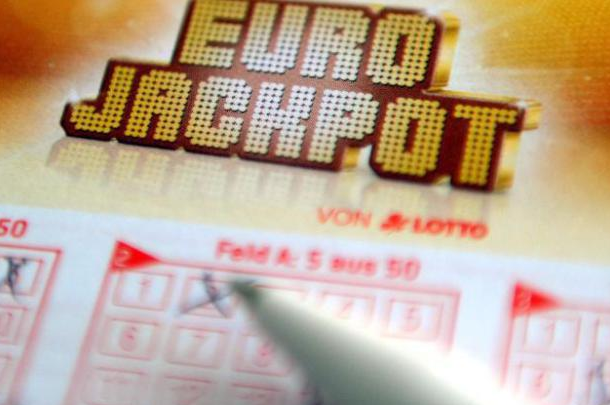 Ereignis
relative
Häufigkeit
absolute
Häufigkeit
Brüche erweitern / kürzen / vergleichen
Wahrscheinlichkeiten berechnen
Berechnen, vergleichen, deuten
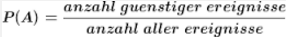 2 und mehrstufige Zufallsexperimente
Stochastik SII
Statistik
Fähigkeiten aus der Grundschule
Daten
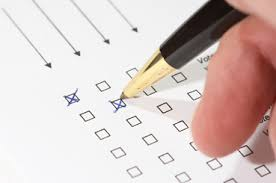 Strichliste
Befragung
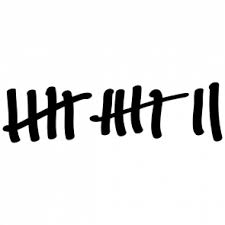 Daten lesen
Daten sortieren
Absolute / relative
Häufigkeit
Spannweite
Zentralwert
Rangliste
Minimum/Maximum
Vergleichen
Diagramme
Auswerten/ 
Erklären
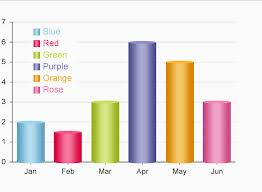 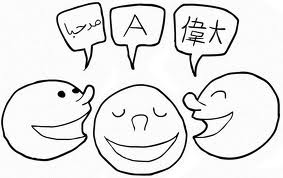 Statistik
Zufall
Wahrscheinlichkeit
Stochastik SII
Grundschule
Rechter Winkel
Winkel
Winkel im Alltag
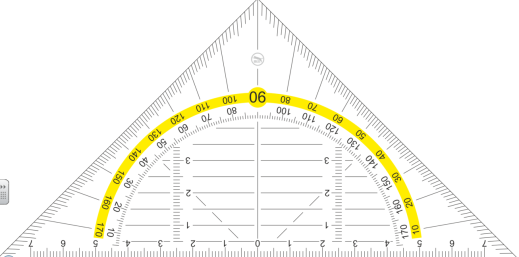 Schenkel
Scheitelpunkt
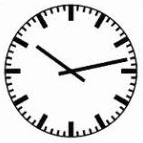 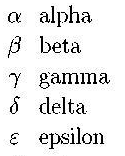 Fachbegriffe Winkel
Winkel schätzen
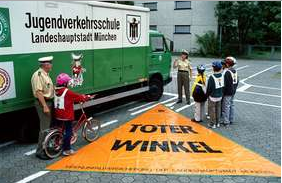 Spitz, stumpf …
Geodreieck
Winkelarten
Winkel messen
Winkel zeichnen
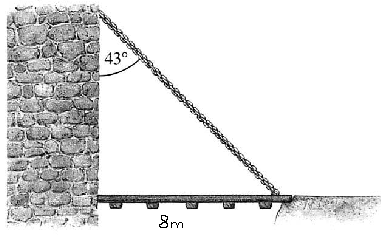 Winkel in Sachzusammenhängen
Winkel berechnen
Dreieck
Kreisdiagramme
Trigonometrie
Analytische Geometrie SII